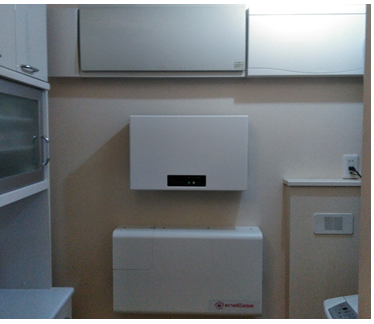 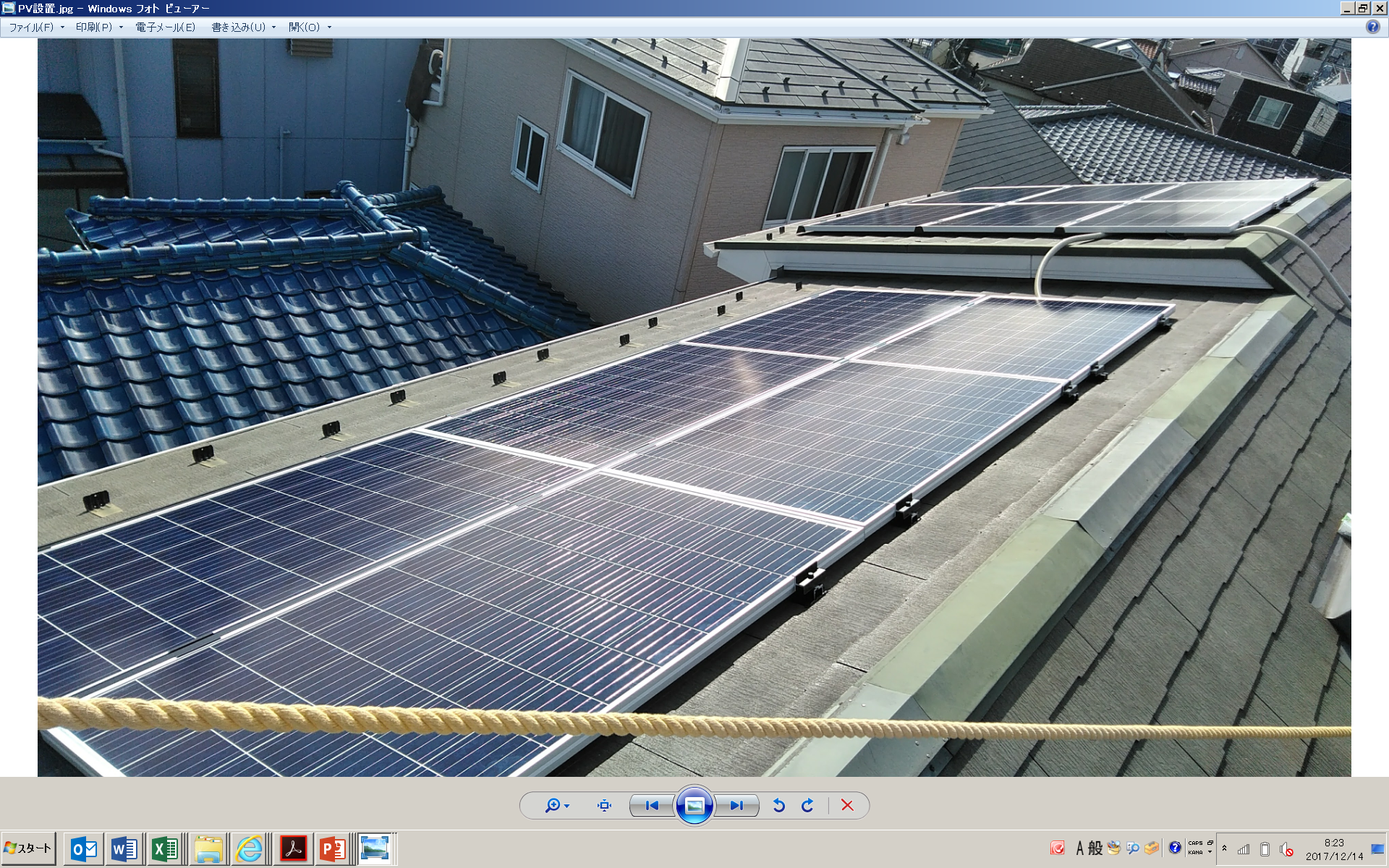 ①所在地　　神奈川県横浜市
②物件名　　Y様邸
③設置場所　キッチン